INFORMAČNÍ SYSTÉMYVE VEŘEJNÉ SPRÁVĚ
doc. RNDr. Ing. Roman Šperka, Ph.D.
INFORMAČNÍ SYSTÉMYVE VEŘEJNÉ SPRÁVĚ
eGovernment
[Speaker Notes: http://autorizovanakonverze.cz/pravni-predpisy/]
eGovernment
eGovernment je definován jako poskytování služeb a zabezpečování dalších činnosti on-line prostřednictvím internetu;
eGovernment je stavěn na úroveň využití informačních a komunikačních technologií ve vládě (státní a veřejné správě), nejširší definice zahrnují všechny aspekty její činnosti, i když je důraz kladen obecně na poskytování služeb a procesy.
eGovernment je definován jako schopnost transformace veřejné správy s využitím informačních a komunikačních technologií, tento aspekt je obvykle spojován s využíváním internetu.
3
eGovernment
4
eGovernment
je slovní označení postupu modernizace veřejné správy s využitím nových možností ICT,
radikální změna (podpořená zákonem 300/2008 Sb.) v komunikaci mezi veřejností a orgány veřejné správy a mezi orgány veřejné moci navzájem,
v procesech veřejné správy funguje on-line komunikace:
v rámci institucí VS (G2E – Government to Employee) 
mezi institucemi VS navzájem (G2G – Government to Government) 
mezi veřejnou správou a občany (G2C - Government to Citizen) 
mezi veřejnou správou a podnikatelskou sférou (G2B - Government to Business) 
mezi veřejnou správou a administrativou (G2A - Government to Administration)
5
eGovernment
představuje transformaci vnitřních a vnějších vztahů veřejné správy pomocí informačních a komunikačních technologií s cílem optimalizovat interní procesy.
to znamená rychlejší, spolehlivější a levnější poskytování služeb veřejné správy nejširší veřejnosti a zajištění větší otevřenosti veřejné správy ve vztahu ke svým uživatelům
nasazení informačních technologií přináší značné úspory, lepší kvalitu služeb a transparentnost v oblasti veřejné správy a to nejen v komunikaci vláda-občan, ale zejména v segmentu komunikace vláda-vláda
je elektronickou formou výkonu veřejné správy při aplikaci informačních a komunikačních technologií (ICT) v procesech veřejné správy
6
eGovernment - vymezení pojmu
Veřejná správa a občané
G2C
 G2B
 G2E
Veřejná správa a zaměstnanci
Veřejná správaa podniky
eGovernment 
znamená transformaci 
procesů státní správy 
a služeb poskytovaných občanům,
organizacím a zaměstnancům tak, aby 
byly v souladu s možnostmi současných technologií
7
[Speaker Notes: eGov není technologie ani eBiz ve státní správě – jde spíše o obdobu CRM v zákaznické sféře …
Definice SBS]
eGovernment - cíle
občan je klientem, zabezpečit snadný, bezpečný a důvěryhodný přístup ke službám všem občanům;
vytvořit společnou datovou základnu pro ISVS, aby stačilo informace od občana získávat jen jednou;
integrace služeb, omezení počtu komunikačních bodů při řešení různých záležitostí občanů, informace od občana získávat jen jednou
existence jedno kontaktního místa pro všechno („one stop shop“),
občan by měl mít zároveň volbu
místa
komunikačního kanálu (osobně, poštou, telefonicky, elektronicky)
proaktivní služby,
snaha, aby občan pokud možno se státní správou komunikovat nemusel
tedy aby ona sama automaticky zařizovala věci, které zařídit může.
8
eGovernment - základní přístupy
Integrace informací a služeb
Co je eGovernment
Přístup k občanům 
jako ke klientům
Aplikace 
nových ICT
Transakce on-line
eGovernment
Government Gateway
Příklad ČSSZ
Přínosy GG
Využití 
alternativních 
komunikačních 
kanálů
Personalizace 
Flexibilita služeb
Proaktivní přístup
Přímá demokracie
9
[Speaker Notes: Metody jak toho dosáhnout – technologie je jen katalizátorem souvisejících změn
eGov není jen ta viditelna cast
Co lze od eGov očekávat
Zlepšení využití existujících informací]
eGovernment – základní pilíře
Instituce
Komunikační infrastruktura
Legislativní rámec a standardy
Centrální databáze
10
eGovernment - eGON
Základní registry veřejné správy – databáze o občanech a státních i nestátních subjektech 
Zákon č.300/2008 Sb., o elektronických úkonech a autorizované konverzizákon o eGovernmentu (eGovernment Act)
KIVS – Komunikační infrastruktura veřejné správy, zajišťující bezpečný přenos dat   
Czech POINT - soustava snadno dostupných kontaktních míst
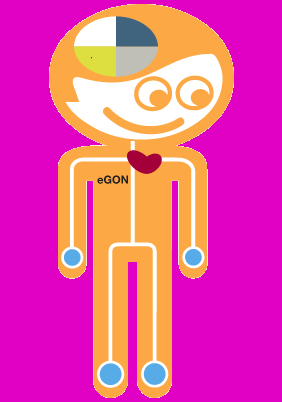 11
[Speaker Notes: http://www.egoncentrum.cz/]
Zákon č.300/2008 Sb.
upravuje
elektronické úkony prostřednictvím datových schránek 
orgánů veřejné moci vůči fyzickým a právnickým osobám
fyzických a právnických osob vůči orgánům veřejné moci
mezi orgány veřejné moci navzájem,
informační systém datových schránek,
autorizovanou konverzi dokumentů 
nevztahuje se na dokumenty, které obsahují utajované informace
12
[Speaker Notes: státních orgánů, orgánů územních samosprávných celků, Pozemkového fondu České republiky a jiných státních fondů, zdravotních pojišťoven, Českého rozhlasu, České televize, samosprávných komor zřízených zákonem, notářů a soudních exekutorů
Zákon č. 300/2008 Sb., sbírka zákonů. Ministerstvo vnitra [online]. [vid. 10. duben 2013]. Dostupné z: http://www.mvcr.cz/soubor/sb098-08-pdf.aspx
	 	Vyhláška č. 194/2009 Sb., sbírka zákonů. Ministerstvo vnitra [online]. [vid. 10. duben 2013]. Dostupné z: http:// www.mvcr.cz/soubor/sbirka-zakonu-castka-57.aspx
	 Webový portál Datové schránky [online] [vid. 10. dubna 2013]. Dostupné z http://www.datoveschranky.info/assets/ke-stazeni/provozni_rad_isds.pdf]
eGovernment Act
13
eGovernment Act
cílem zákona je vytvoření optimálních podmínek pro elektronickou komunikaci
mezi občany a úřady,
mezi úřady navzájem,
včetně sledování toho, jak se věci vyvíjejí uvnitř úřadů.
Požadavky:
zachování bezpečné elektronické identity občanů
důkladná ochrana osobních údajů,
poskytnutí komplexního řešení pro všechny agendy, které jsou vykonávány orgány veřejné moci,
elektronická komunikace člověk-úřad není povinná
každý má možnost komunikovat s úřady takovou formou, jaká mu vyhovuje
uvnitř úřadů a mezi úřady navzájem se však bude komunikovat pouze elektronicky
14
Datová schránka
15
[Speaker Notes: státních orgánů, orgánů územních samosprávných celků, Pozemkového fondu České republiky a jiných státních fondů, zdravotních pojišťoven, Českého rozhlasu, České televize, samosprávných komor zřízených zákonem, notářů a soudních exekutorů

http://www.datoveschranky.info/]
Datová schránka
zřizuje a spravuje Ministerstvo vnitra
členění:
datová schránka fyzické osoby
datová schránka podnikající fyzické osoby
datová schránka právnické osoby
datová schránka orgánu veřejné moci
datové schránky orgánů územních samosprávných celků
16
[Speaker Notes: státních orgánů, orgánů územních samosprávných celků, Pozemkového fondu České republiky a jiných státních fondů, zdravotních pojišťoven, Českého rozhlasu, České televize, samosprávných komor zřízených zákonem, notářů a soudních exekutorů

http://www.datoveschranky.info/]
Přístup k datové schránce
zpřístupnění/znepřístupnění datové schránky
osoby oprávněné k přístupu do datové schránky
přístupové údaje
zneplatnění přístupových údajů
identifikátor datové schránky
zrušení datové schránky
17
[Speaker Notes: státních orgánů, orgánů územních samosprávných celků, Pozemkového fondu České republiky a jiných státních fondů, zdravotních pojišťoven, Českého rozhlasu, České televize, samosprávných komor zřízených zákonem, notářů a soudních exekutorů]
Informační systém datových schránek ISDS
18
[Speaker Notes: státních orgánů, orgánů územních samosprávných celků, Pozemkového fondu České republiky a jiných státních fondů, zdravotních pojišťoven, Českého rozhlasu, České televize, samosprávných komor zřízených zákonem, notářů a soudních exekutorů]
Informační systém datových schránek ISDS
správcem ISDS je Ministerstvo vnitra
provozovatelem ISDS je držitel poštovní licence
v ISDS se vedou informace o datových schránkách
využívají se údaje vedené v informačním systému evidence obyvatel
19
[Speaker Notes: státních orgánů, orgánů územních samosprávných celků, Pozemkového fondu České republiky a jiných státních fondů, zdravotních pojišťoven, Českého rozhlasu, České televize, samosprávných komor zřízených zákonem, notářů a soudních exekutorů]
Doručování dokumentů
umožňuje-li to povaha dokumentu
orgán veřejné moci jej doručuje jinému orgánu veřejné moci prostřednictvím datové schránky, pokud se nedoručuje na místě
má-li fyzická osoba, podnikající fyzická osoba nebo právnická osoba zpřístupněnu svou datovou schránku, orgán veřejné moci doručuje dokument této osobě prostřednictvím datové schránky, pokud se nedoručuje veřejnou vyhláškou nebo na místě
doručuje-li se způsobem podle zákona, ustanovení jiných právních předpisů upravující způsob doručení se nepoužijí
dokument, který byl dodán do datové schránky, je doručen okamžikem, kdy se do datové schránky přihlásí oprávněná osoba
20
[Speaker Notes: státních orgánů, orgánů územních samosprávných celků, Pozemkového fondu České republiky a jiných státních fondů, zdravotních pojišťoven, Českého rozhlasu, České televize, samosprávných komor zřízených zákonem, notářů a soudních exekutorů]
Doručování dokumentů
nepřihlásí-li se do datové schránky oprávněná osoba ve lhůtě 10 dnů ode dne, kdy byl dokument dodán do datové schránky, považuje se tento dokument za doručený posledním dnem této lhůty
to neplatí, vylučuje-li jiný právní předpis náhradní doručení 
je možné za podmínek stanovených jiným právním předpisem žádat o určení neúčinnosti doručení podle odstavce.
doručení dokumentu má stejné právní účinky jako doručení do vlastních rukou
doručování mezi orgány veřejné moci prostřednictvím datové schránky se nepoužije, pokud je z bezpečnostních důvodů mezi těmito orgány zavedena jiná forma elektronické komunikace
21
[Speaker Notes: státních orgánů, orgánů územních samosprávných celků, Pozemkového fondu České republiky a jiných státních fondů, zdravotních pojišťoven, Českého rozhlasu, České televize, samosprávných komor zřízených zákonem, notářů a soudních exekutorů]
Využití datových schránek
22
Konverze (Autorizovaná konverze)
23
[Speaker Notes: http://www.praha3.cz/oblasti-pusobnosti/byty-nebytove-prostory-a-privatizace/ostatni/el-ukony-konverze-dok.html]
Konverze (Autorizovaná konverze)
datová zpráva
dokumenty orgánů veřejné moci doručované prostřednictvím datové schránky
úkony prováděné vůči orgánům veřejné moci prostřednictvím datové schránky mají formu datové zprávy.
dokument, který provedením konverze vznikl, má stejné právní účinky jako ověřená kopie dokumentu, jehož převedením výstup vznikl
má-li být podle jiného právního předpisu předložen dokument v listinné podobě, zejména aby byl užit jako podklad pro vydání rozhodnutí, je tato povinnost splněna předložením jeho výstupu
konverzí se nepotvrzuje správnost a pravdivost údajů obsažených ve vstupu a jejich soulad s právními předpisy
konverzi provádějí:
na žádost kontaktní místa veřejné správy
z moci úřední orgány veřejné moci pro výkon své působnosti
24
[Speaker Notes: http://www.praha3.cz/oblasti-pusobnosti/byty-nebytove-prostory-a-privatizace/ostatni/el-ukony-konverze-dok.html]
Konverze
neprovádí se:
je-li dokument v jiné než v listinné podobě či v podobě datové zprávy
jde-li o dokument v listinné podobě, jehož jedinečnost nelze konverzí nahradit, zejména
občanský průkaz, cestovní doklad, zbrojní průkaz, řidičský průkaz, vojenskou knížku, služební průkaz, průkaz o povolení k pobytu cizince, rybářský lístek, lovecký lístek nebo jiný průkaz, vkladní knížku, šek, směnku nebo jiný cenný papír, los, sázenku, geometrický plán, rysy a technické kresby,
jsou-li v dokumentu v listinné podobě změny, doplňky, vsuvky nebo škrty, které by mohly zeslabit jeho věrohodnost,
není-li z dokumentu v listinné podobě patrné, zda se jedná o
prvopis,
vidimovaný dokument,
opis nebo kopii pořízenou ze spisu, nebo
stejnopis písemného vyhotovení rozhodnutí anebo výroku rozhodnutí vydaného podle jiného právního předpisu,
je-li dokument v listinné podobě opatřen plastickým textem nebo otiskem plastického razítka,
jedná-li se o výstup z konverze,
v případě provedení konverze na žádost, nebylo-li k dokumentu obsaženém v datové zprávě připojeno kvalifikované časové razítko,
v případě provedení konverze na žádost, nebyl-li dokument obsažený v datové zprávě podepsán uznávaným elektronickým podpisem nebo označen uznávanou elektronickou značkou toho, kdo dokument vydal nebo vytvořil,
byl-li dokument obsažený v datové zprávě podepsán uznávaným elektronickým podpisem oprávněné osoby nebo označen uznávanou elektronickou značkou toho, kdo příslušnou datovou zprávu vydal nebo vytvořil, a nebyla-li shledána shoda tohoto dokumentu s výstupem,
jde-li o dokument obsažený v datové zprávě, který nelze konvertovat do listinné podoby, například o zvukový nebo audiovizuální záznam,
pokud dokument obsažený v datové zprávě nesplňuje technické náležitosti
25
CZECH POINT
Český Podací Ověřovací Informační Národní Terminál
asistované místo výkonu veřejné správy
každý člověk může
získat všechny informace o údajích, které o něm vede stát v centrálních registrech,
učinit jakékoliv podání ke státu.
např. mohou občané
výpis z Katastru nemovitostí
výpis z Obchodního rejstříku
výpis z Živnostenského rejstříku
výpis z Rejstříku trestů
výpis z Rejstříku trestů právnické osoby
přijetí podání podle živnostenského zákona (§ 72)
žádost o výpis nebo opis z Rejstříku trestů podle zákona č. 124/2008 Sb
výpis z bodového hodnocení řidiče
vydání ověřeného výstupu ze Seznamu kvalifikovaných dodavatelů
podání do registru účastníků provozu modulu autovraků ISOH
výpis z insolvenčního rejstříku
datové schránky
autorizovaná konverze dokumentů
centrální úložiště ověřovacích doložek•
úschovna systému Czech POINT•
CzechPOINT@office
základní registry
26
CZECH POINT
27
Komunikační infrastruktura veřejné správy
komunikační kanály veřejné správy lze definovat jako veškeré prostředky, kterými subjekty veřejné správy komunikují mezi sebou navzájem a ve vztahu k občanovi
jednotná komunikační infrastruktura pro elektronické úřadování
sjednocení různých datových linek subjektů veřejné správy do jedné datové sítě
základ fungování eGovernmentu
bezpečné propojení mezi veřejností a veřejnou správou přes CZECH POINT
zabezpečuje také propojení sítí a systémů do společného prostředí
efektivní přístup k informacím pro ty, kteří k tomu mají oprávnění
29. ledna 2013 antimonopolní úřad zastavil zakázku na jednotný KIVS
28
Komunikační infrastruktura veřejné správy
Centrální místo služeb – CMS
zajišťuje
vzájemné řízené a bezpečné propojování subjektů veřejné a státní správy
komunikaci subjektů veřejné a státní správy s jinými subjekty ve vnějších sítích, jakými jsou internet nebo komunikační infrastruktura EU
tvoří jediné logické místo propojení jednotlivých operátorů telekomunikačních infrastruktur poskytujících služby pro KIVS
CMS 2.0
zřízení propojovacího místa pro čtyři v současnosti existující základní komunikační prostředí:
internet
KIVS
centrální eGON služby
komunikační prostředí EU (např. S-TESTA)
pro každé z těchto prostředí definuje standardy komunikační, bezpečnostní, standardy poskytovaných služeb a jejich rozhraní.
29
Elektronická přepážka
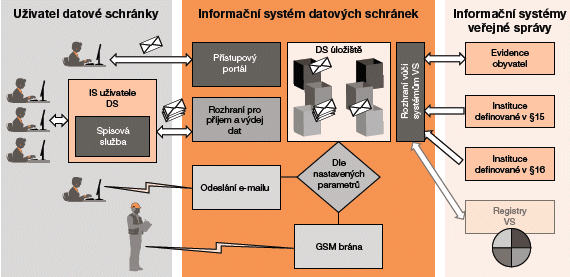 30
Elektronický podpis
pro komunikaci s orgány veřejné správy se využívá elektronický podpis
musí být tzv. kvalifikovaný certifikát
akreditované subjekty (poskytovatelé certifikačních služeb), které jsou oprávněny kvalifikované certifikáty vydávat:
První certifikační autorita, a. s.
Česká pošta, s. p.
eIdentity a. s.
31
Elektronický podpis
co kvalifikovaný certifikát obsahuje
nepodnikající fyzická osoba
jméno podepisující osoby a její rodné číslo,
OSVČ
jméno podepisující osoby, IČ,
zástupce právnické osoby
jméno, jeho funkci v organizaci, název a IČ organizace, za kterou podepisující osoba jedná
kvalifikovaný certifikát se vydává na dobu 12 měsíců, pak se musí obnovit, nebo vystavit nový
právní platnost elektronického podpisu:
ve většině případů stejná jako vlastnoruční podpis
někdy zákon k platnosti právního úkonu požaduje úřední ověření podpisu, tehdy nelze vlastnoruční podpis nahradit
32
Děkuji za pozornost.
Otázky?